Time Optimal Gathering of Myopic Robots on an Infinite Triangular Grid
Pritam Goswami, Avisek Sharma, Satakshi Ghosh & Buddhadeb Sau
Jadavpur University, Kolkata
SSS,2022
Outline
Introduction

Problem Definition and Model

Our Contribution

Outline of the Algorithm

Conclusion and Future Works
Introduction
Robot Swarm: A collection of small autonomous inexpensive robots working cooperatively.
Application: Surveillance, Cleaning large surface, Moving objects etc.
Objective: Identifying minimal capabilities of the robots  in the swarm to do a specific 				    task.
Tasks: Arbitrary Pattern Formation, Gathering, Dispersion etc.
Introduction
Gathering: All deployed robots on a terrain moves to a single point.
Introduction
Considering Tessellation graphs,
In [CDDN21]1, authors have provided an algorithm for arbitrary pattern formation that allows multiplicity points in   target configuration. 
So this algorithm is capable of gathering on an infinite triangular grid.
Limitation
Algorithm is not valid for myopic robots
1. Serano Cicerone, Alessia Di Fonso, Gabriele Di Stefano and Alfredo Navarra. Arbitrary Pattern formation on infinite regular tessellation graphs. ICDCN, 2021
Introduction
So we have this question,
Can we design an algorithm for gathering with myopic robots on an infinite triangular grid?
If yes then,
What is the minimal capabilities each robot shall have to solve it?
Introduction
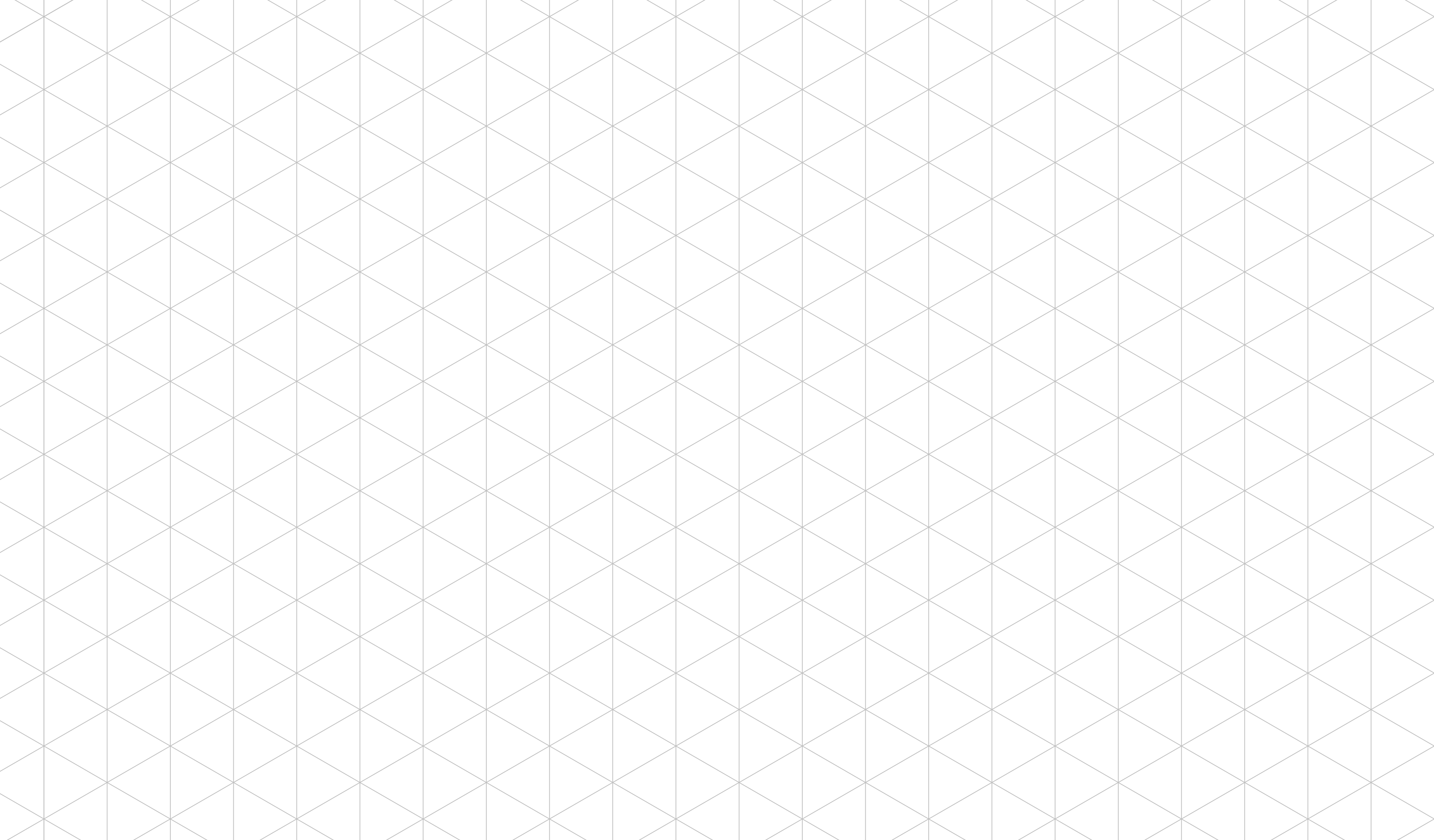 Infinite Triangular grid
A graph G = (V, E)

V={vertices of the triangle}

E= {(v1,v2): d(v1,v2)=1}
Introduction
Myopic Robots: Robots that can only view up to a finite region.
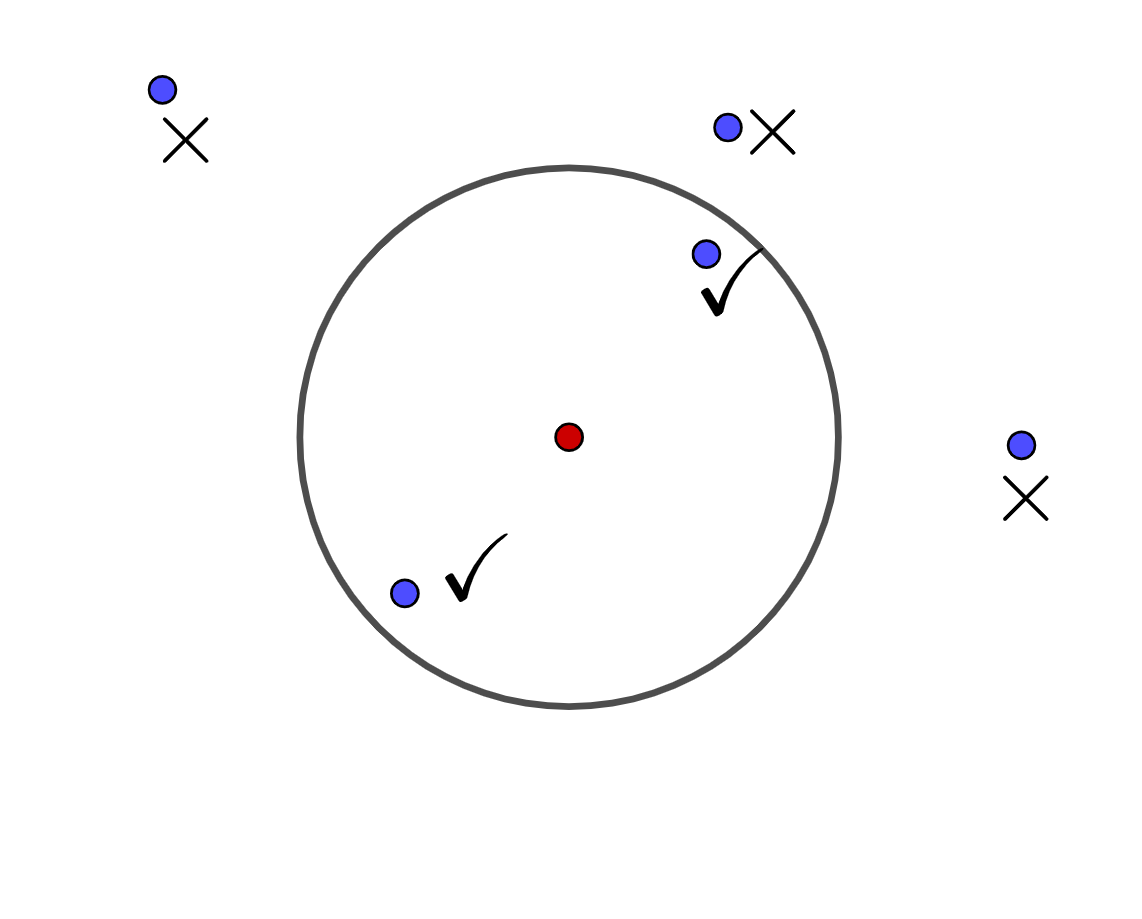 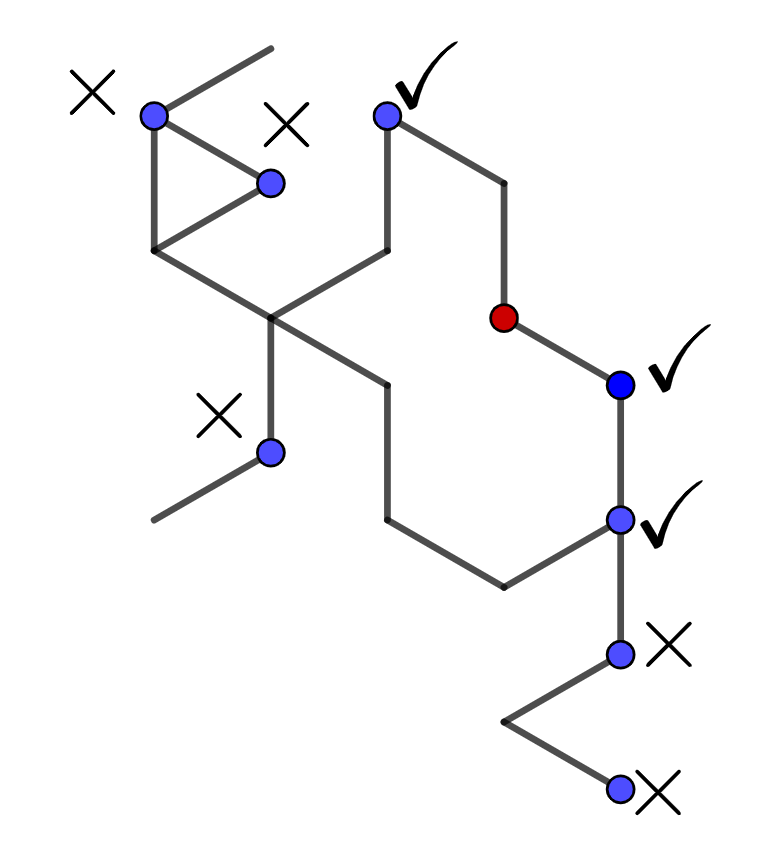 Problem Definition
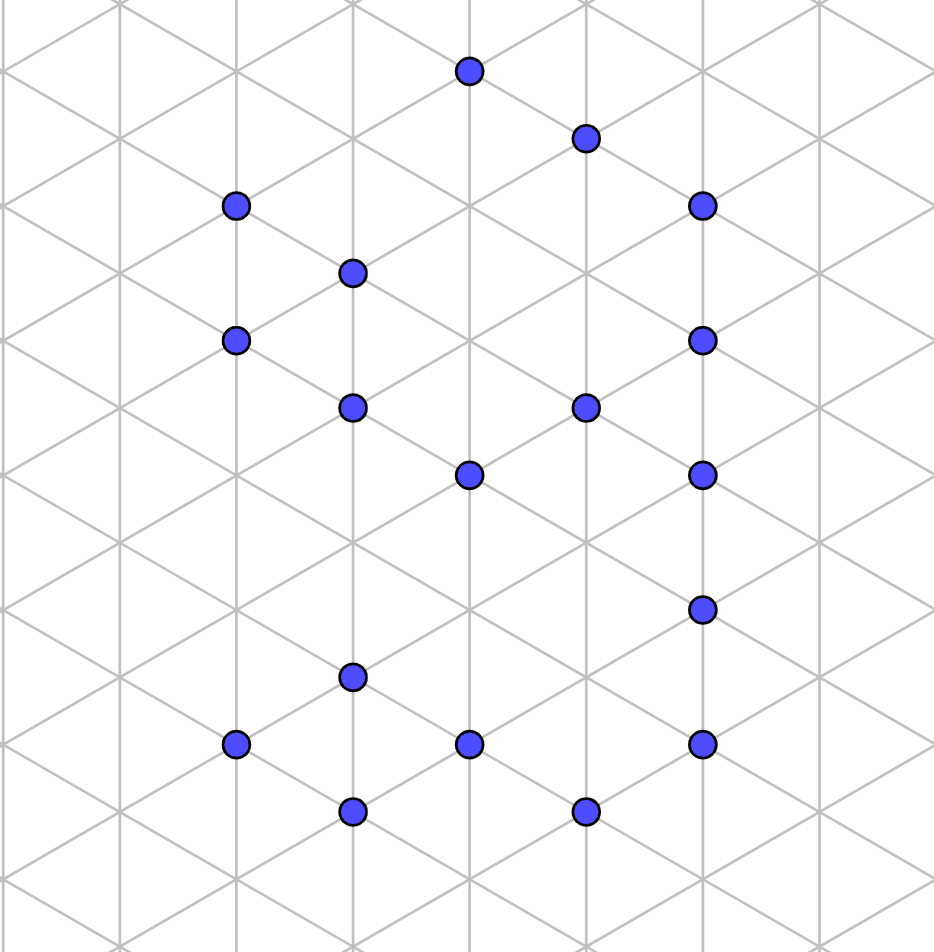 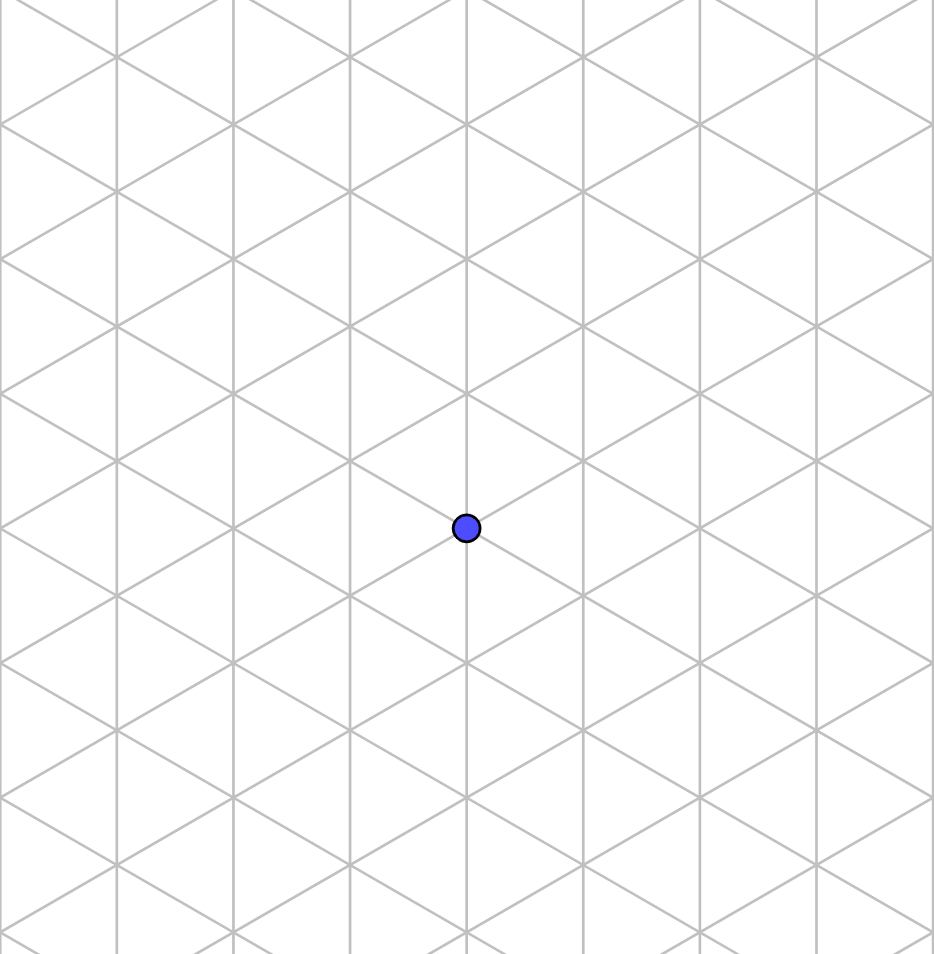 n Robots  on vertices of an infinite triangular grid.

k-Hop Vision.

visibility graph connected.
Algorithm A
Model
What are the minimal capabilities each robot should have to solve this problem ?
Model
Autonomous
Anonymous
Homogeneous
Identical
Oblivious
Silent
Autonomous       No central Control.
Anonymous        The robots have no unique identifiers.
Homogeneous   All robots run the same distributed algorithm.
Identical              The robots are physically indistinguishable.
Oblivious              The robot have no persistent memory to remember previous steps.
Silent                     The robots have no means of communication between themselves
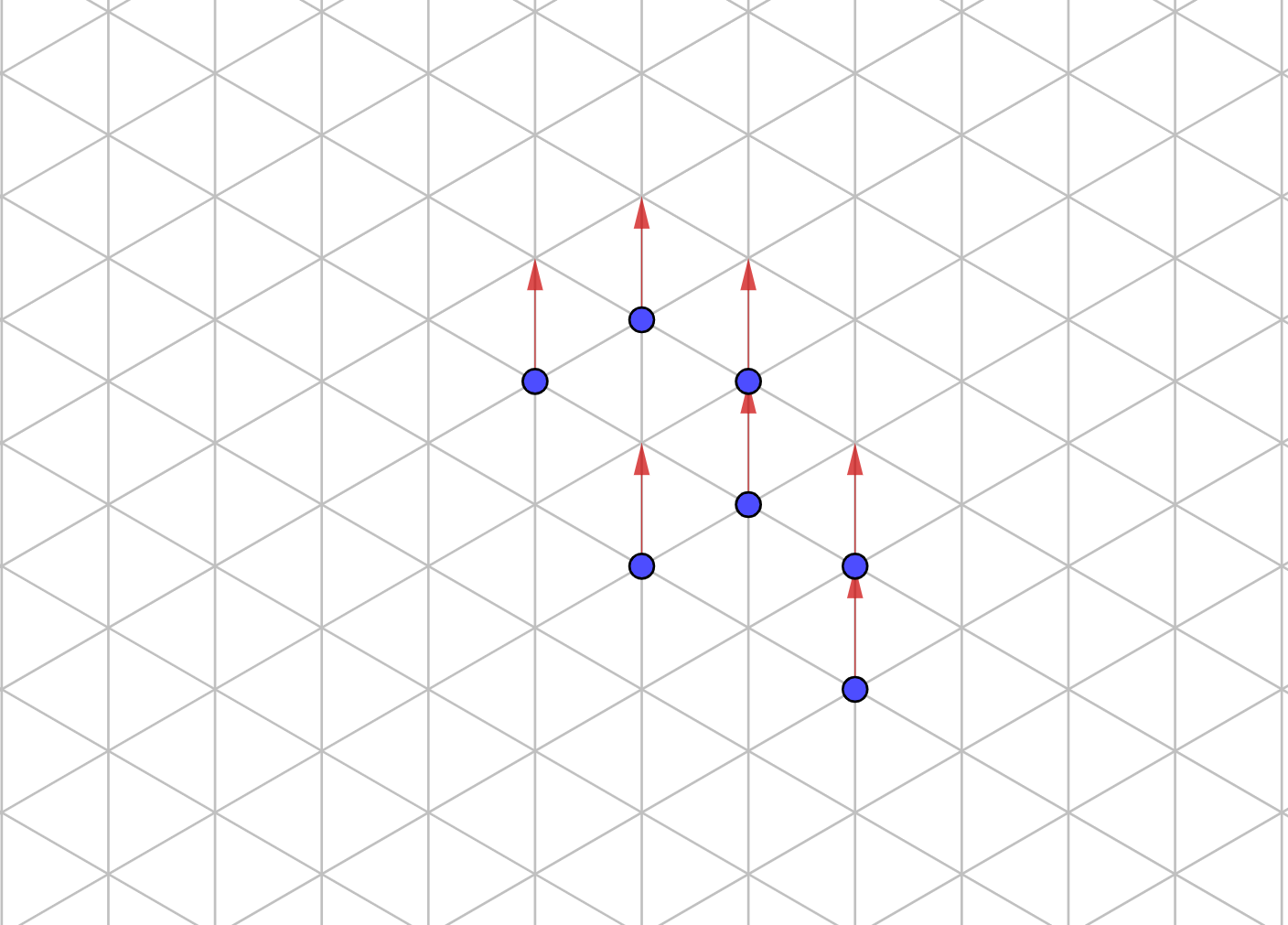 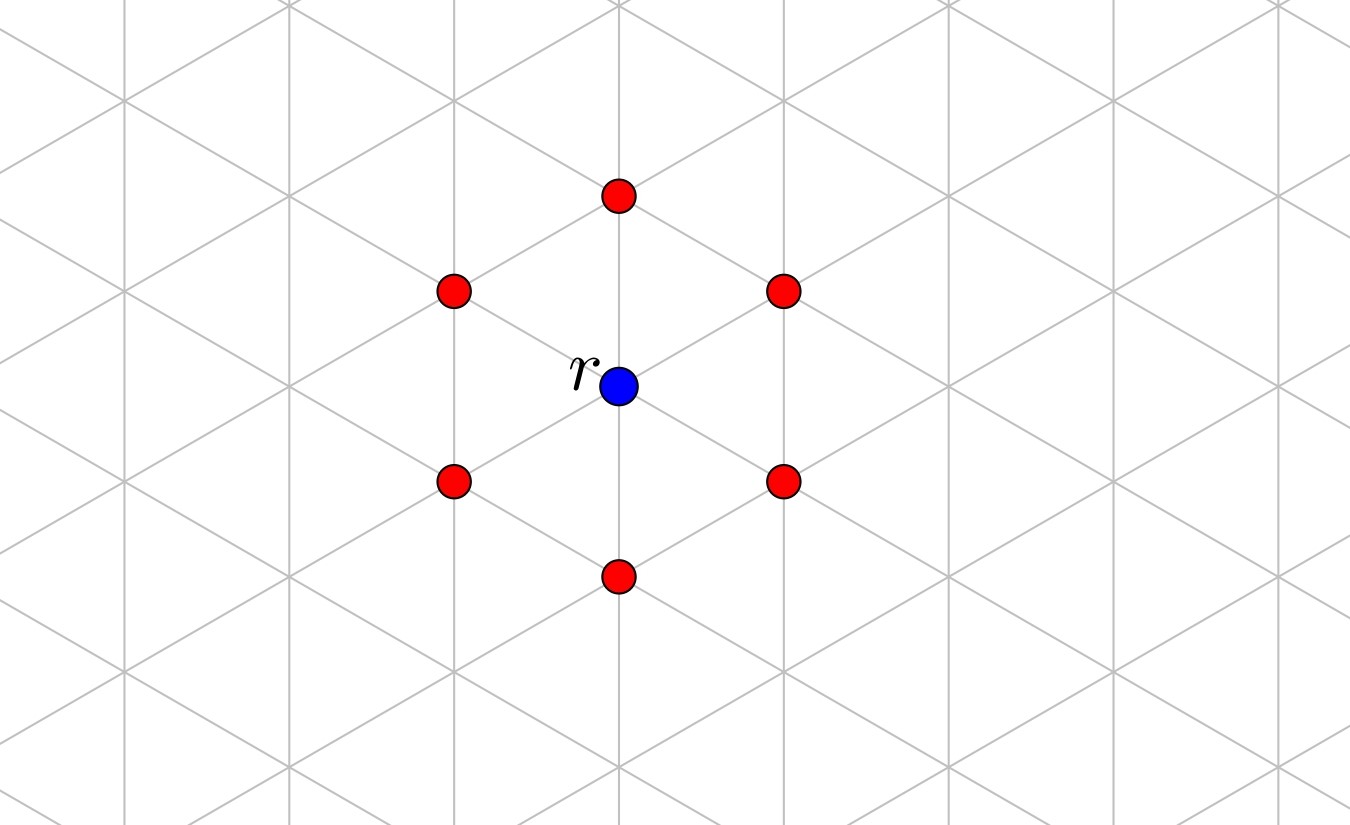 OBLOT
Dimensionless
The robots are points.
Sees neighboring vertices only.
1-hop Visibility        
One-axis 
   Agreement
Agree on 
direction of any one line that generates the triangular grid 
an orientation along it.

considers it as direction of positive Y-axis.
Model: Robot
The robots operate in a Look-Compute-Move (LCM) cycle
Executes a distributed algorithm with information from look phase as input and gets location of a destination as output
Gets location of all robots it sees as input
Destination
Look Phase
Compute Phase
Move Phase
Model: Scheduler
Semi-Synchronous (SSYNC) Scheduler

Time is divided into rounds of equal lengths. 
In the beginning of each round a subset of robots get activated and perform LCM cycle synchronously.
Idle
Activated
Activated
Activated
Idle
Fig: Only the activated robots perform LCM in a given round. They Look together, Compute together and Move together.
Our Contribution
We have two contributions
One-Axis Agreement:       Necessary and sufficient to gather  point robots with
OBLOT model
1- hop visibility
      on an infinite triangular grid under semi synchronous scheduler.

Time Optimal Algorithm:    Algorithm 1-Hop 1-Axis Gather (provided for sufficiency part) is 								time optimal
Comparison with Previous Works
Cicerone, S., Fonso, A.D., Stefano, G.D., Navarra, A.: Arbitrary pattern formation on infinite regular tessellation graphs. ICDCN ’21. https://doi.org/10.1145/3427796.3427833

2.    Flocchini, P., Prencipe, G., Santoro, N., Widmayer, P.: Gathering of asynchronous robots with limited visibility. Theor. Comput. Sci. 337(1), 147–168 (2005).https://doi.org/https://doi.org/10.1016/j.tcs.2005.01.001

Poudel, P., Sharma, G.: Time-optimal gathering under limited visibility with one- axis agreement. Inf. 12(11), 448 (2021). https://doi.org/10.3390/info12110448
Outline of the Algorithm: Preliminaries
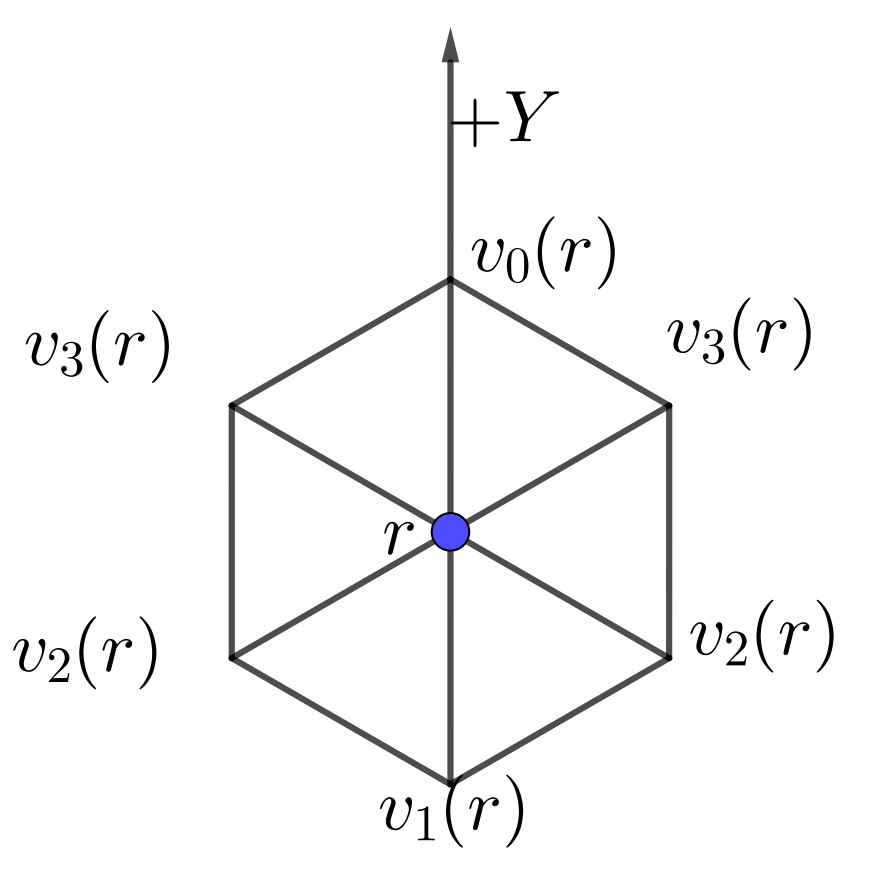 Robot r sees 6 vertices with 4 different Y-coordinate values of -1, -0.5, 0.5 and 1.
Outline of the Algorithm
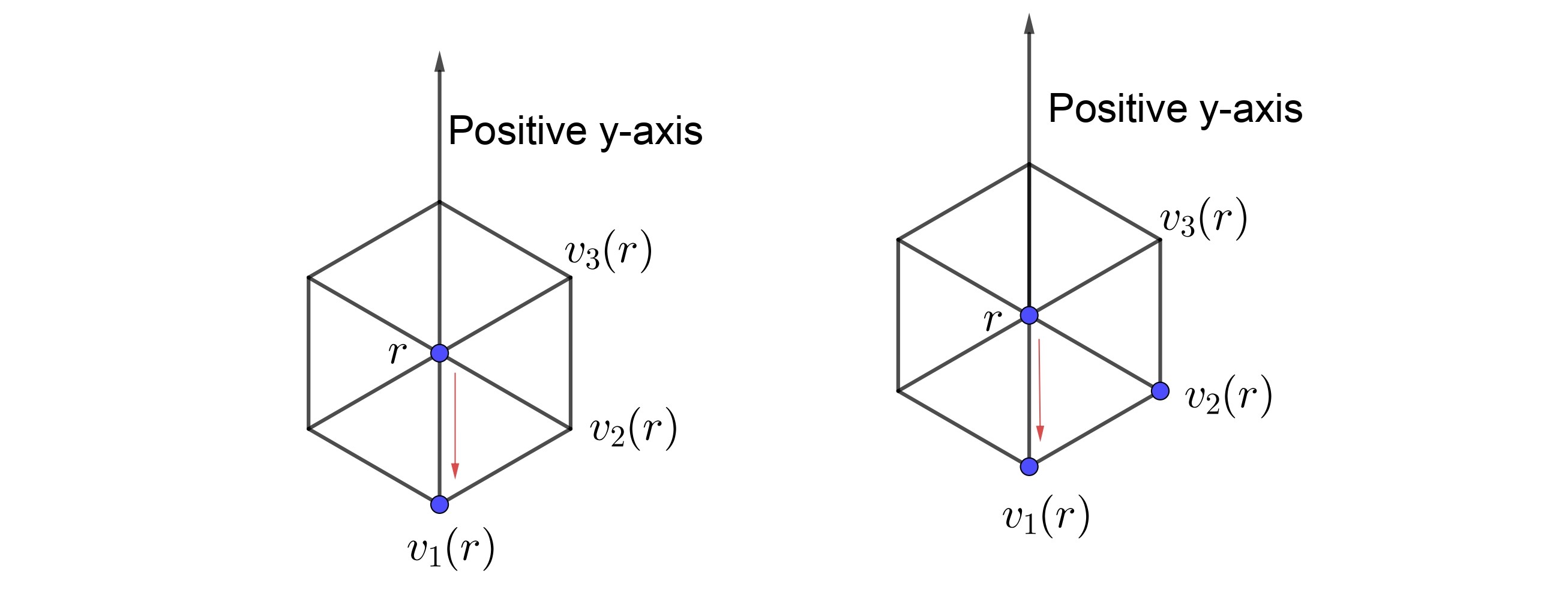 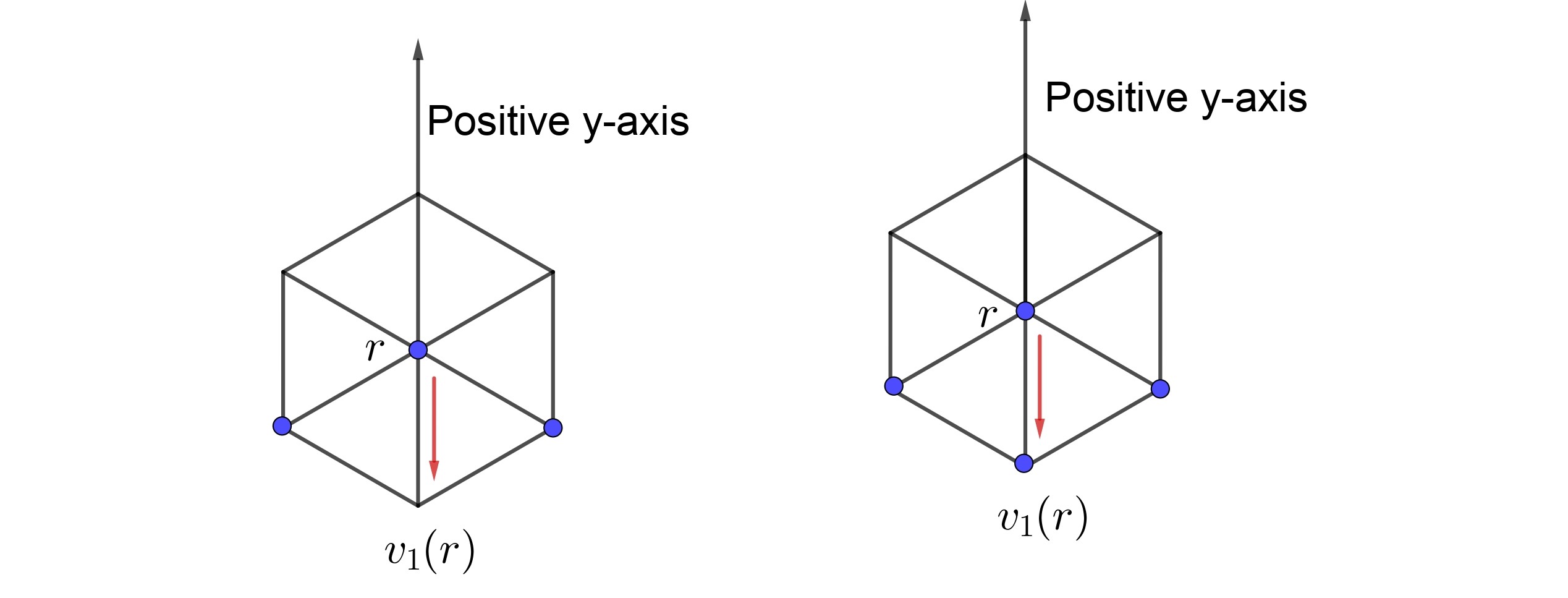 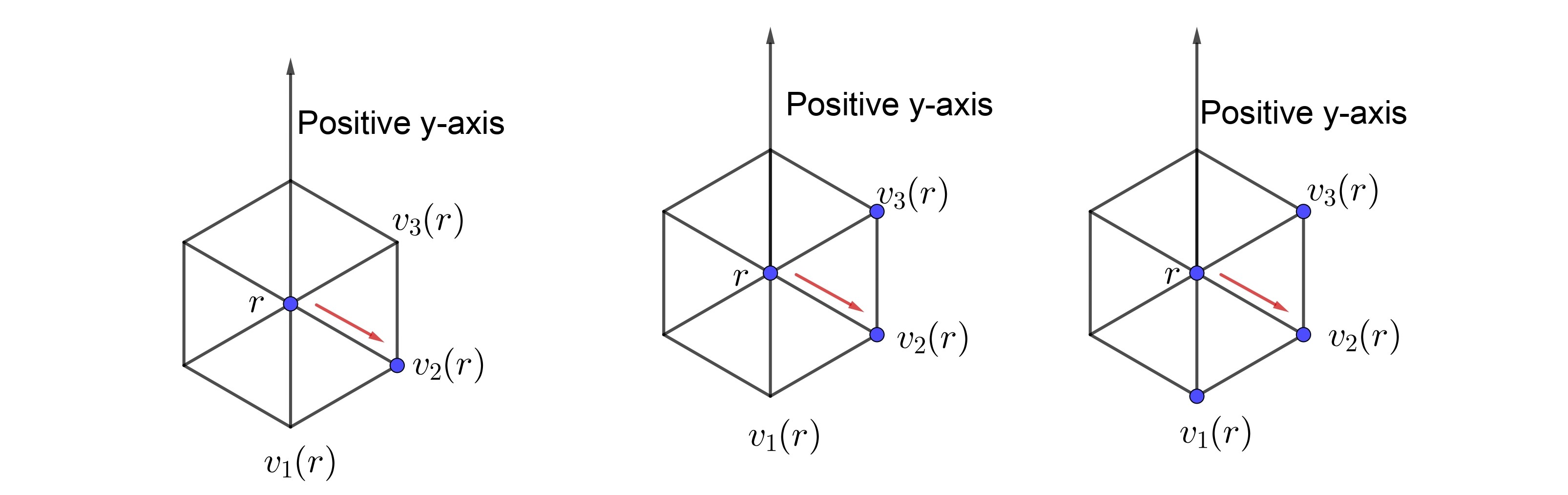 Outline of Correctness
Lemma 1          Visibility graph remains connected.

Lemma 2           Top layer shifts down always in one epoch.

Lemma 3           No robot ever goes out of the bounding 					   polygon.
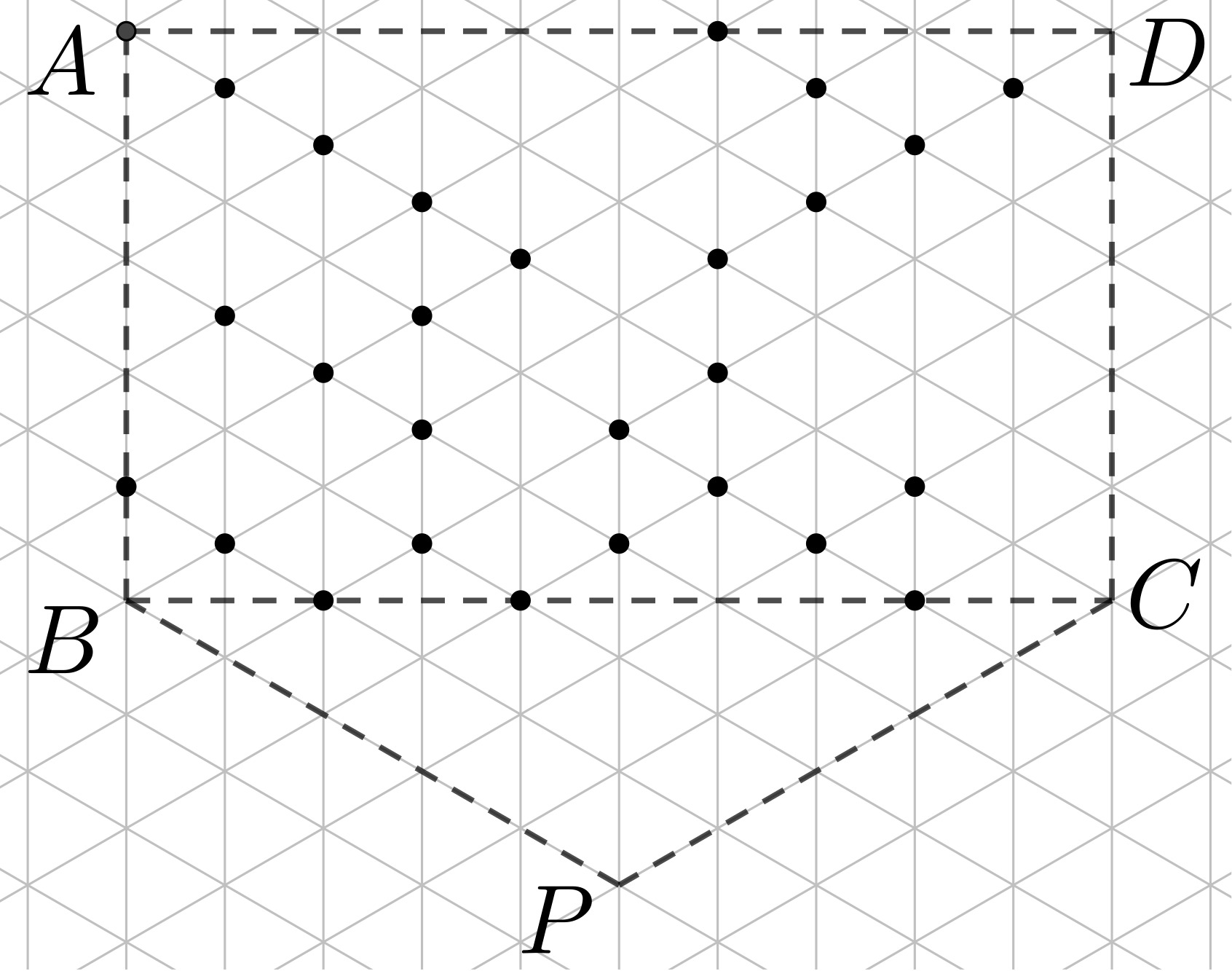 If already not gathered,
By Lemma 2: in 2(length of AB+ Height of Δ CBP) 				      epoch top layer contains single 					      vertex (i.e, P).
By Lemma 3: all robots must be on P
Outline of Correctness
Theorem 1
Algorithm 1-Hop 1-Axis Gather guarantees that there exists a round t>0 such that a swarm of n myopic robots on an infinite triangular grid G with 1-hop visibility and one axis agreement will always gather after completion of round t under semi-synchronous scheduler starting from any initial configuration for which visibility graph Gc is connected.
Theorem 2
The algorithm 1-hop 1-axis Gather takes at most O(n) epochs to gather all the robots.
Theorem 3
Any gathering algorithm on a triangular grid takes Ω(n) epoch.
Conclusion and Future Works
In Conclusion,
One-axis agreement is necessary an sufficient for gathering OBLOT point robots having 1-Hop vision on an infinite triangular grid.
Algorithm designed to show the sufficiency part is time optimal.
For future course of research,
Considering Asynchronous Scheduler.
Designing a collision less gathering algorithm (i.e, Collision is accepted only at the gathering vertex) with k-hop vision (k>1).
Finding if some class of configuration exists for which axis agreement may not be necessary.
Thank You